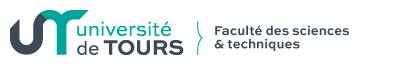 Cooling of Climate sensitivity François GervaisEmeritus Professor of Physics at the University of Tours (France)Expert reviewer of Intergovernmental Panel on Climate Change (IPCC) AR5The author  acknowledges support of Association des climato-réalistes
Basic Science of a changing climate – Porto – September 7-8 2018
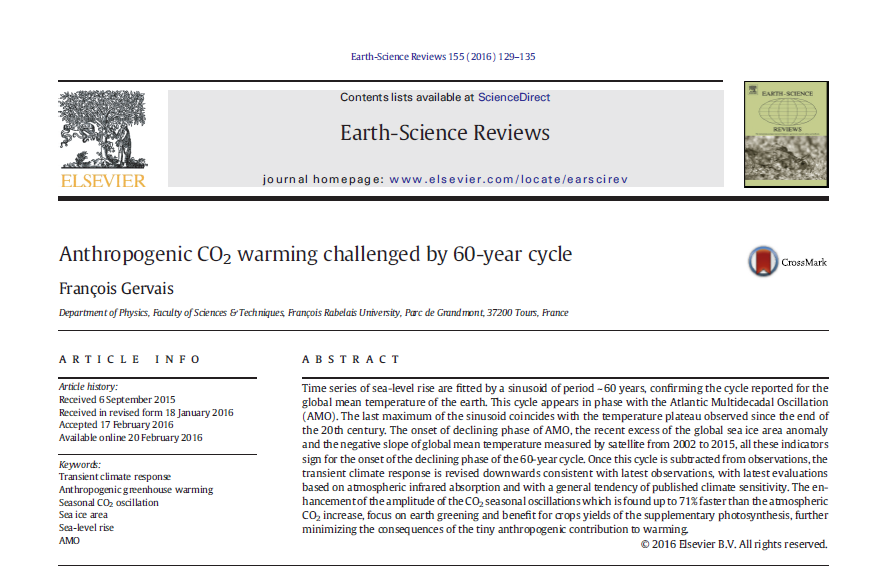 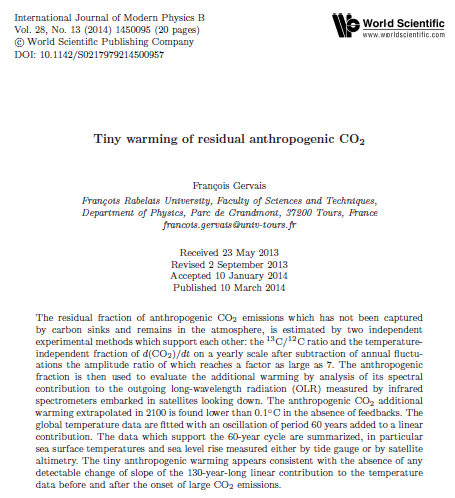 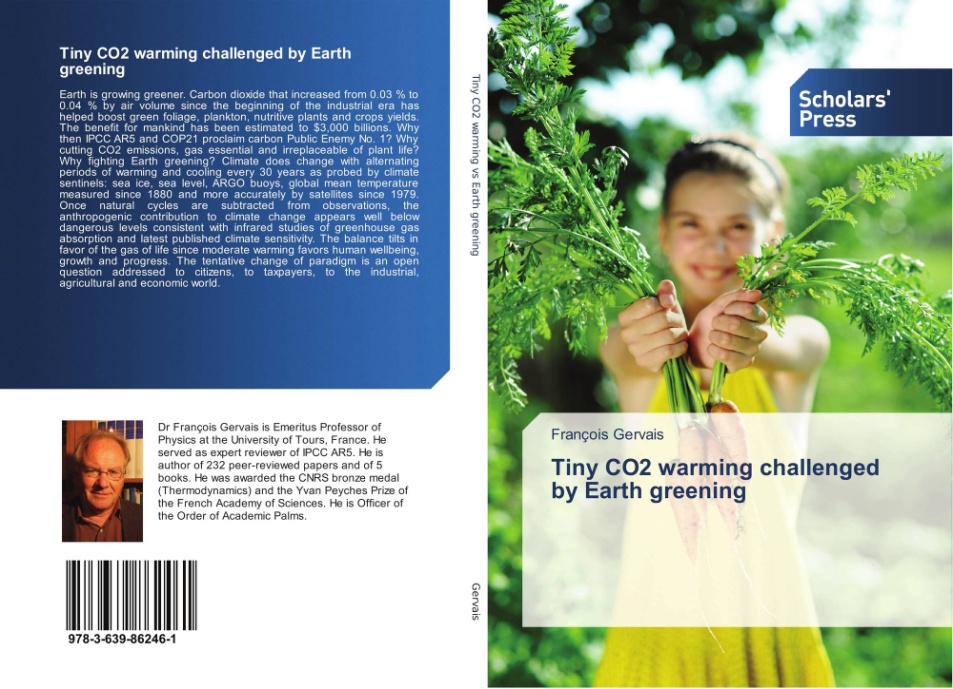 Correlation of Earth temperature and CO2 emissions?
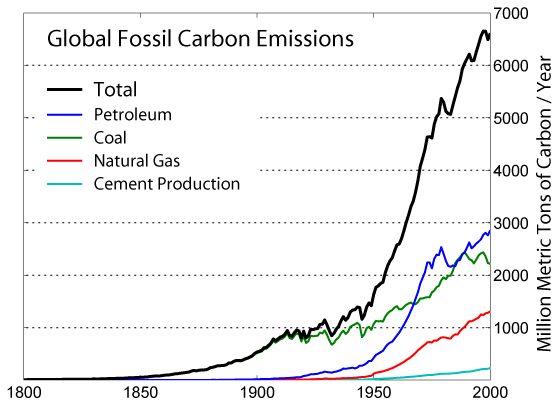 Oil
Coal
Gas
Cement
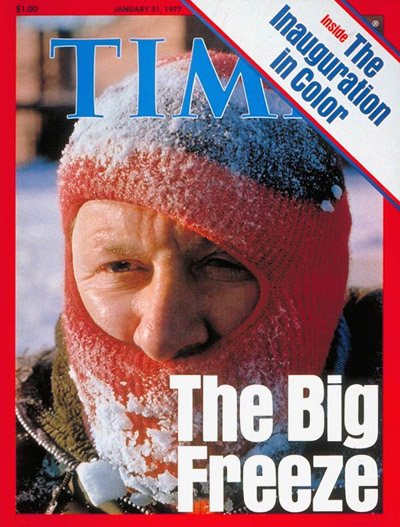 30-year cooling contradicted by CO2 acceleration Two 30-year  temperature increases with the same amplitude unrelated to x4 CO2 increase in the meantime
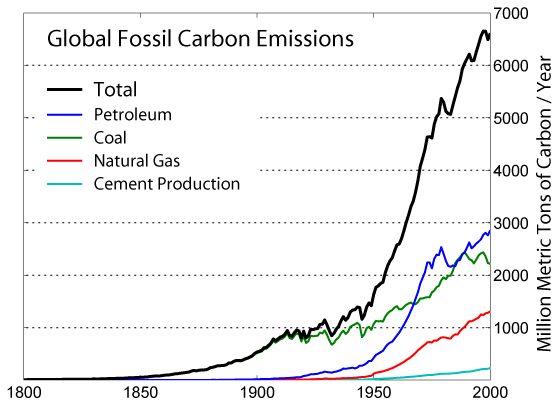 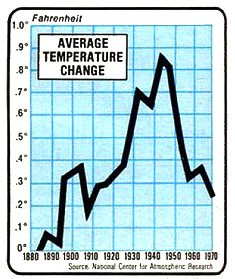 Oil
Coal
Gas
Cement
Good fit with a ~ 60-year cycle
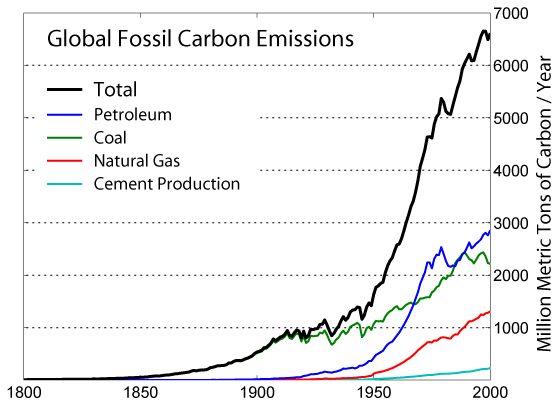 Oil
Coal
Gas
Cement
Good fit with a ~ 60-year cycleAgreement better than IPCC CMIP5 models (Fig. TS.9a of AR5)
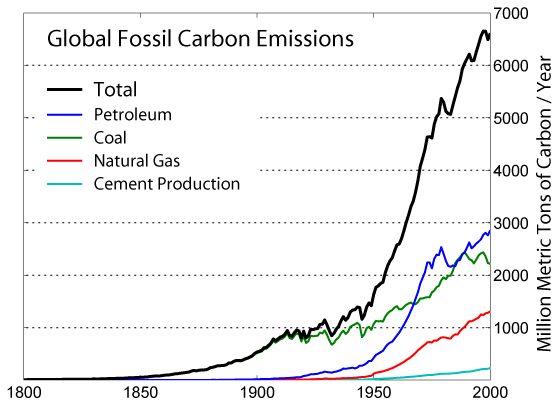 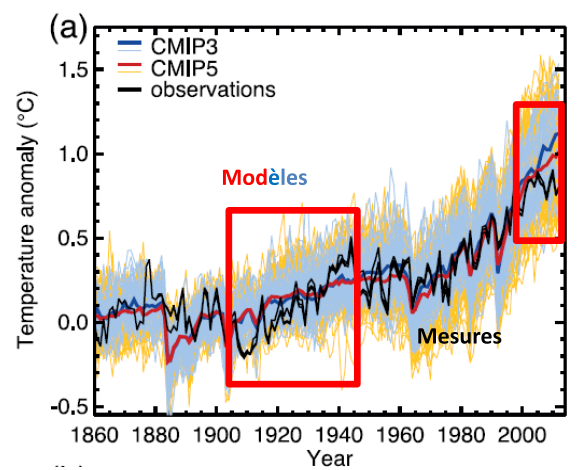 Oil
Coal
Gas
Cement
Ignoring natural variability, IPCC CMIP5 models diverge (i) from measurements (ii) from each others
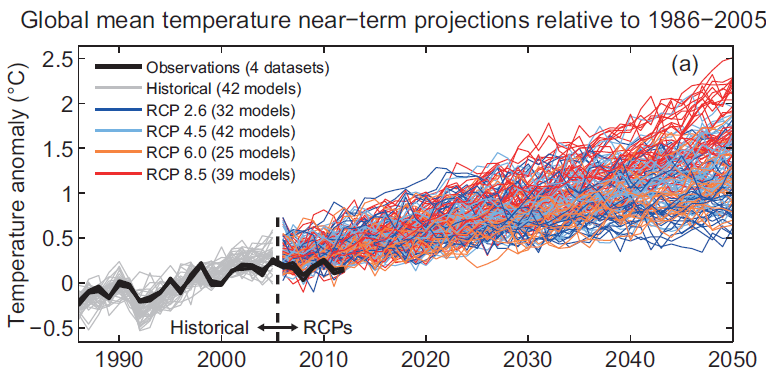 Models
Measurements
Figure TS.14(a) of IPCC AR5
The « pause » in warming is shown by IPCC AR5 itselfNo significant warming in a period corresponding to almost1/3 of total emissions since the beginning of the industrial eraModels run 2 to 10 times too  hotClimate alarmism is not validated
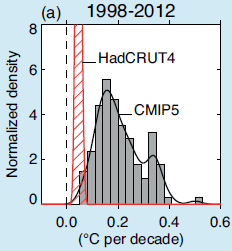 Measurements
Models
Figure 1(a) of Box TS3 of IPCC AR5
The ~ 60-year cycle fits other climate sentinels
Data: Fig. 3.14 of IPCC AR5
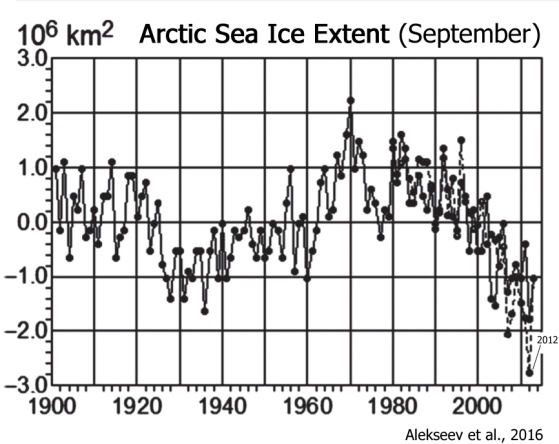 60-year cycle reported in many peer-reviewed papers
Schlesinger and Ramankutty 1994, Atlantic Multidecadal Oscillation 
Ogurtsov et al 2002
Klyashtorin and Lyubushin 2003
Loehle 2004 
Zhen-Shan and Xian 2007,
Carvalo et al 2007 
Swanson and Tsonis 2009,
Scafetta 2009, 2016, tide effect of largest planets of the solar system 
Akasofu 2010
D’Aleo and Easterbrook 2010
Loehle and Scafetta 2011 
Humlum et al 2011 
Chambers et al 2012
Lüdecke et al 2013 
Courtillot et al 2013 
Akasofu 2013 
Macias et al 2014 
Ogurtsov et al 2015
Ollila 2017
Largest amplitude
of 60 year cycle
Temperature
Velocity of sun with respect to the
center of mass of the solar system
In peer-reviewed literature, tendency: cooling of climate sensitivity (warming in case of CO2 doubling) published in peer-reviewed journalsTCR : Transient climate response ECS : Equilibrium climate sensitivity Uncertainty larger than in IPCC AR5: 1.5-4.5°C (ECS)Is it the alternative or post-modern definition of « consensus »?
A: Andronova & Schlesinger 2001, B: Forest et al 2002, C: Knutti et al 2002, D: Gregory et al 2002, E: Frame et al 2005, F: Forest et al 2006, G: Tomassini et al 2007, H: Allen et al 2009, I: Lin et al 2010, J: Spencer & Braswell 2010, K: Lindzen & Choi 2011, L,e: Libardoni & Forest 2011, M: Olsen et al 2012, N,i: Schwartz 2012, O,g: Aldrin et al 2012, P: Ring et al 2012, Q,h: Rojelj et al 2012, R: Aspen 2012, S,k: Otto et al 2013, T,l: Lewis 2013, U: Skeie et al 2014, V: Lewis & Curry 2014, W: Ollila 2014, X,p: Loehle 2015, Y: Soon et al 2015, Z: Monckton et al 2015, a: Kissin 2015, b: Tan et al  2016, g: Bates 2016, d: Abbott & Marohasy 2017, e: Harde 2017, z: Holmes 2017, h: Lewis & Curry 2018, q: Dessler et al 2018, l: Smirnov 2018, m: Skeie et al, a: Stott & Forest 2007, b: Knutti & Tomassini 2008, c: Gregory & Foster 2008, d: Meinshausen et al 2009, f: Padilla et al 2011, g: Gillett et al 2012, j: Harris et al 2013, m: Skeie et al 2014, n: Lewis & Curry 2014, o: Harde 2014, p: Gervais 2016, q: Ollila 2017, r: Lewis & Curry 2018, s: Booth 2018
IPCC AR5
Average increase of CO2 in air : 2 ppm/yr since 2002
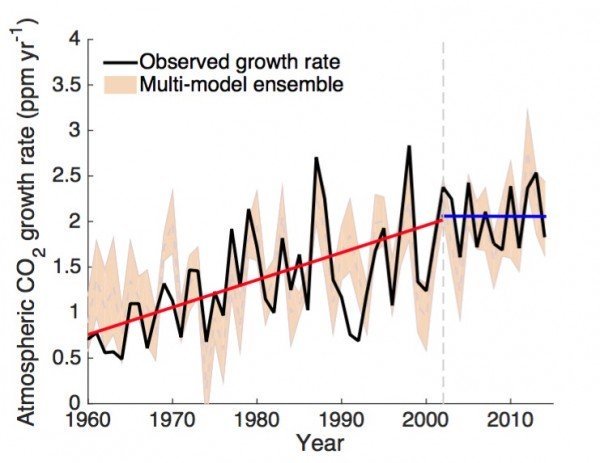 +100 ppm
till 2068

2068 : possible end of known reserves
of oil and gas
at the present rate
of consumption (BP)
(Ollila 2018)
Keenan, T.F. et al, 2016. Nature Communications
CO2 greenhouse effect is so efficient that it is (almost) saturated
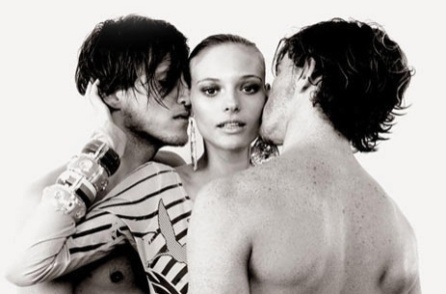 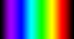 Both atomic vibrations of the CO2 molecule absorb at 20 et 70 THz the thermal radiation emitted by the Earth at both these frequencies 1 THz = 1000 billions of oscillations per second
Saturation
Continuation of rainbow beyond red in the infrared wavelengths (Farmer 1974)
CO2 greenhouse effect (almost)« saturates »
Harde (2014), Kissin (2015), Abbott & Marohasy (2017), Ollila (2017): 
climate sensitivity: 0.6°C

By differenciating the Stefan Boltzmann equation sT4 = FOLR
4 DT/T = DF/F
DT = T/4 x DF/F 
Radiative forcing DF = 3.12 ln(2) = 2.2 W/m2
288/4 x 3.12 x ln(2)/238.5 = 0.6°C
DT = 0.9 ln(C/C0)

+ 2 ppm CO2/yr

DT = 0.9 ln(508/408)
= +0.2°C in 2068
(DT = +0.3°C with TCR = 1°C)
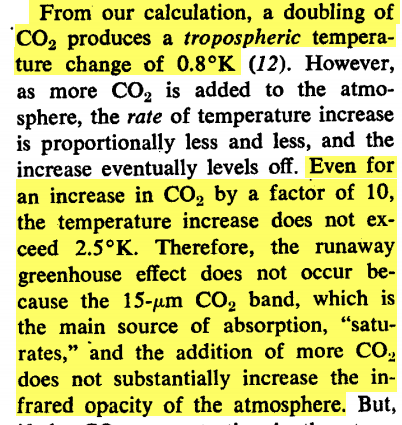 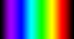 Rasool and Schneider, Science 1971
« Hiatus » since a quarter of century strongly constrains climate sensitivity confirming  ≤ 0.6°C
~ 40 % of all CO2 emitted since 1900 had NO IMPACT on temperature measured independently by satellites in the low stratosphere ( ~ 17 km) Remote Sensing System (o) and UAH (l)
« Hiatus » since a quarter of century strongly constrains climate sensitivity confirming  ≤ 0.6°C
~ 40 % of all CO2 emitted since 1900 had NO IMPACT on temperature measured independently by satellites in the low stratosphere ( ~ 17 km) Remote Sensing System (o) and UAH (l)
-2.4°C expectedfrom Sloan and Wolfendale (2013)
Theory of Greenhouse effect in the Glossary of IPCC AR5
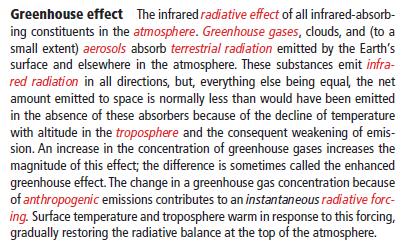 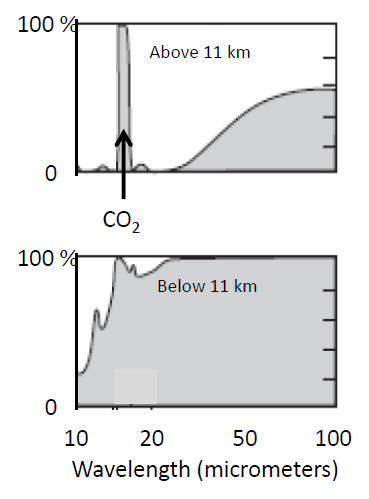 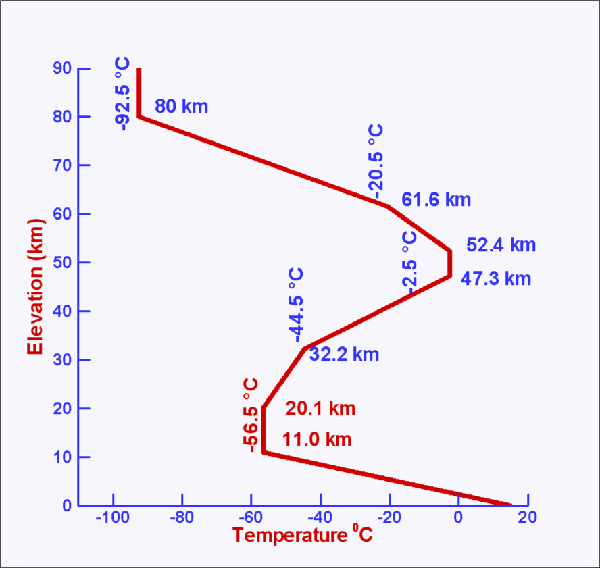 Adapted from Fig. 8.1 of Salby (2012)
Above 11 km, where CO2 absorption is still 100 %, there is no decrease of temperature and, therefore, no weakening of emission: confirms low climate sensitivity
Might balance
warming due
to emission
in the wings
of CO2 band
in the 
troposphere 

Maximum of
black body
spectral emission at 255 K
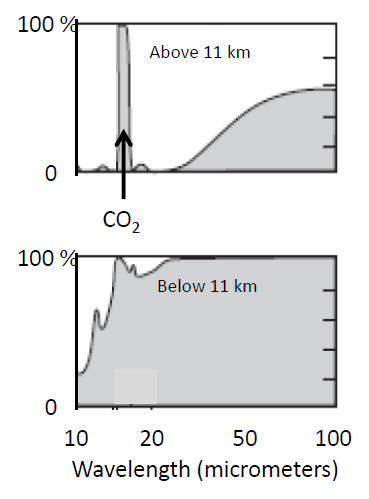 “Saturation” depends on atmospheric pressure: absorbed heat dissipated by collisions at low altitude, by emission at high altitude
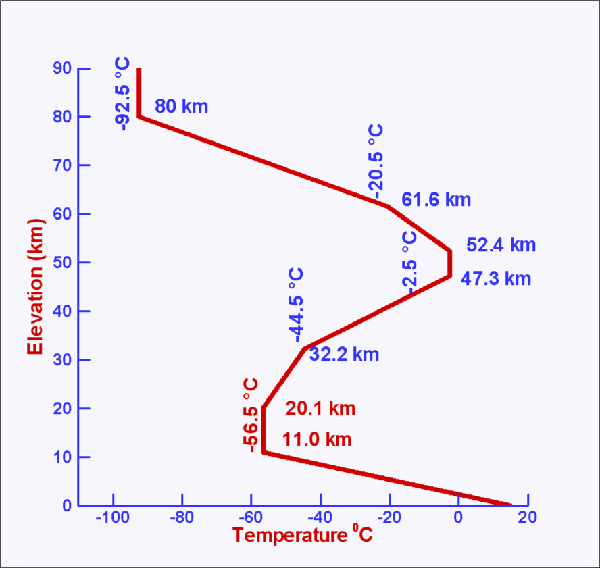 Infrared absorption of atmosphere
Goody & Young (1995)
Is the CO2 so dangerous that it warms Earth before it has been emitted?!Humlum, O., Stordahl, K., Solheim, J.E., 2013. Global & Planetary Change 100, 51 If the fluctuating contribution is released from the oceans, then the anthropogenic contribution might be only 0.9ln(1.06) = 0.05°C in 2068
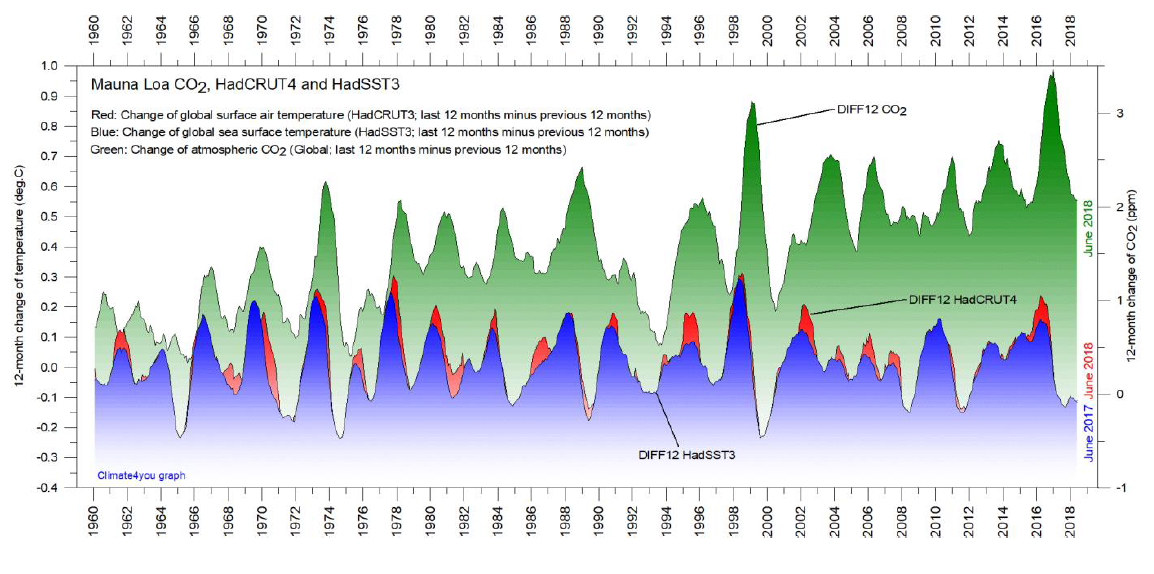 www.climate4you.com
No correlation CO2/temperature, consistent with TCR = 0.6°CAGW contribution of 0.9 ln(408/285) = 0.3°C since 1880is LOWER than natural variability
No correlation CO2/temperature consistent with TCR = 0.6°C

CO2 doubling or dividing by 2 is negligible 
with respect to actual temperature variations
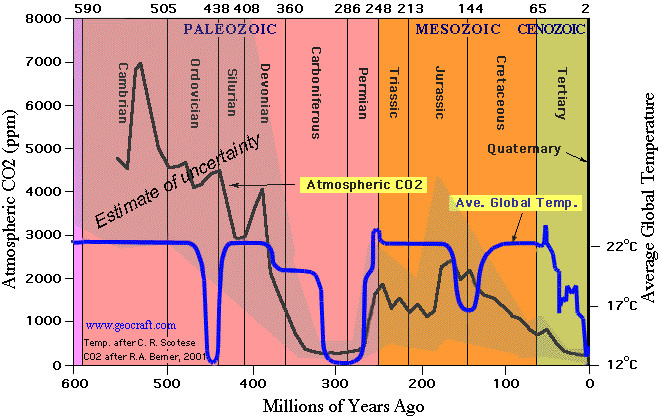 Fleming Env. Earth Sci. 2018
Earth greening equivalent of a 6th green continent of 18 millions km2
Zhu et al Nature Climate Change (2016)
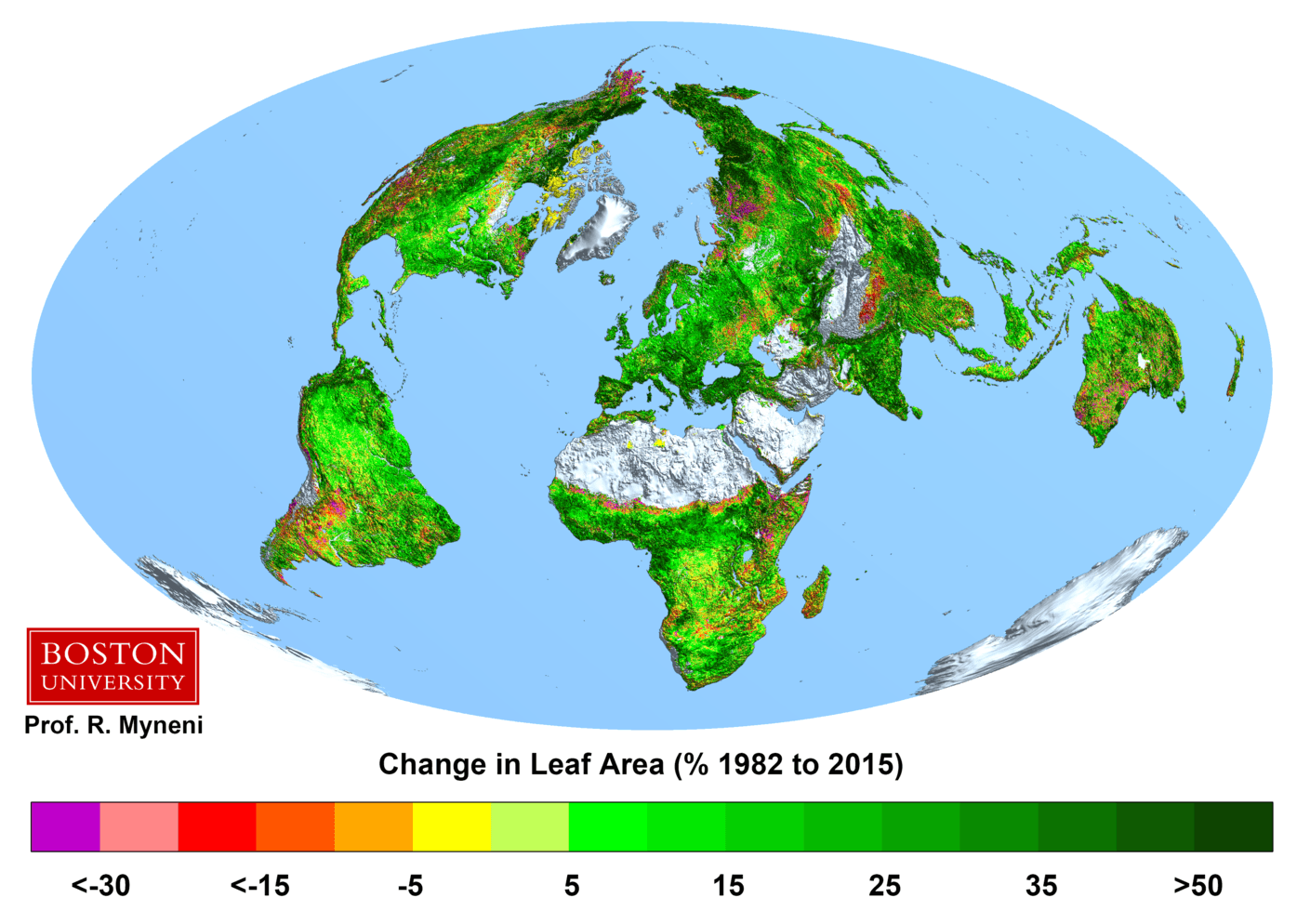 « Equivalent of a 6th green continent of 18 millions km2 »
Zhu et al Nature Climate Change (2016)
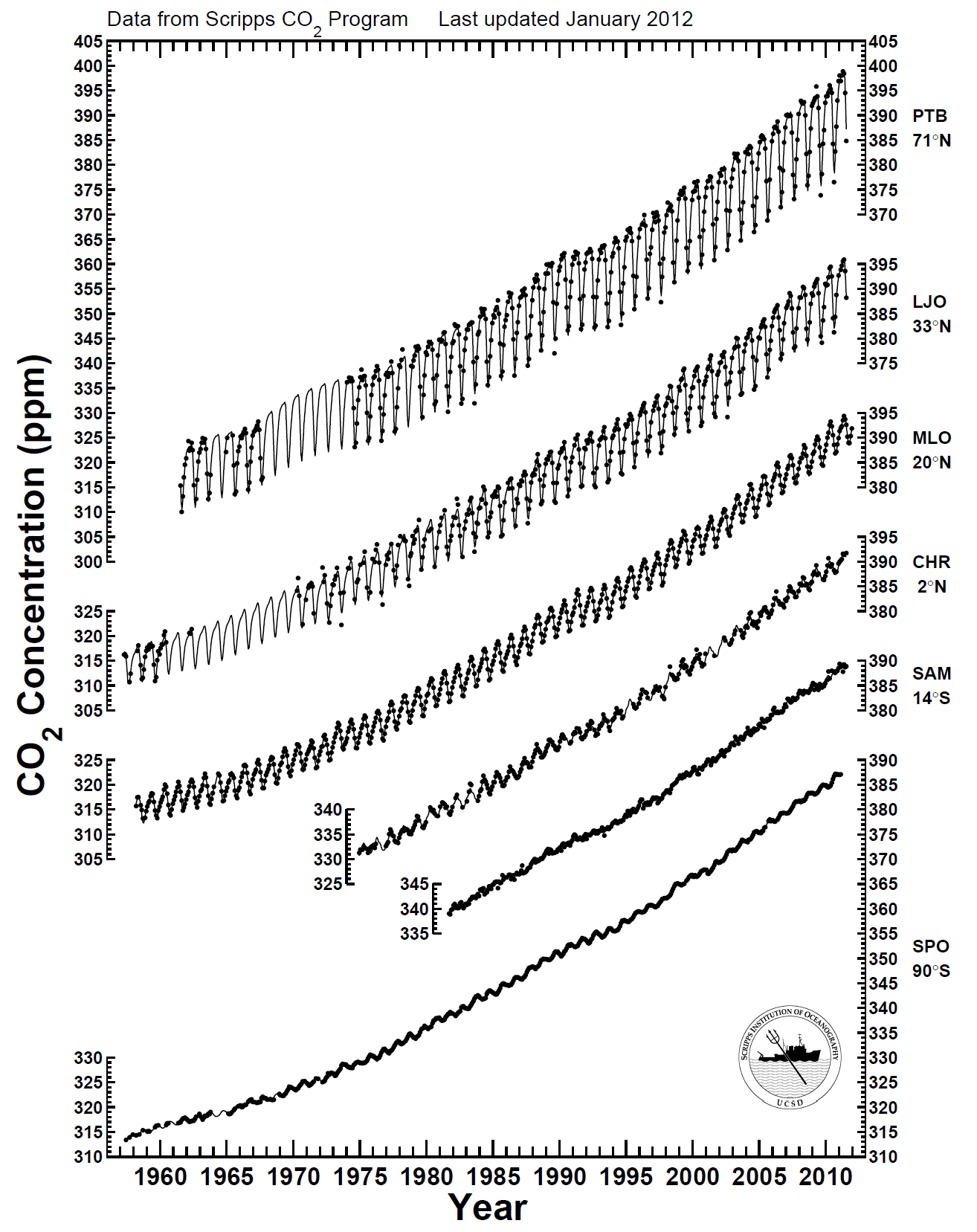 In the absence of proof of CAGW, consider the benefit of CO2

Seasonal oscillation of atmospheric CO2 as a function of latitude 

The increase is maximum where there is growing vegetation around like at La Jolla (California)
La Jolla
Mauna Loa
6 ppm
en 2013
5 ppm
en 1959
Antarctica
3 000 milliards d’euros.[1]
Seasonal drop at La Jola increased 71 % more rapidly than CO2!
Till 2068: benefit of 2.6/450 x 50 yrs = 29 % of additional plant biomass

2.6 GtC = estimate of yearly increase of biomass due to anthropogenic emissions
450 GtC = total Earth plants
Recovery of CO2 
during drop 
of leaves in the
Northern
hemisphere
3 000 milliards d’euros.[1]
An increased concentration of CO2 – essential and irreplaceable for plant feeding – favors crop yield:

1961-2011: benefit of € 3000 billions (Idso)
[1]
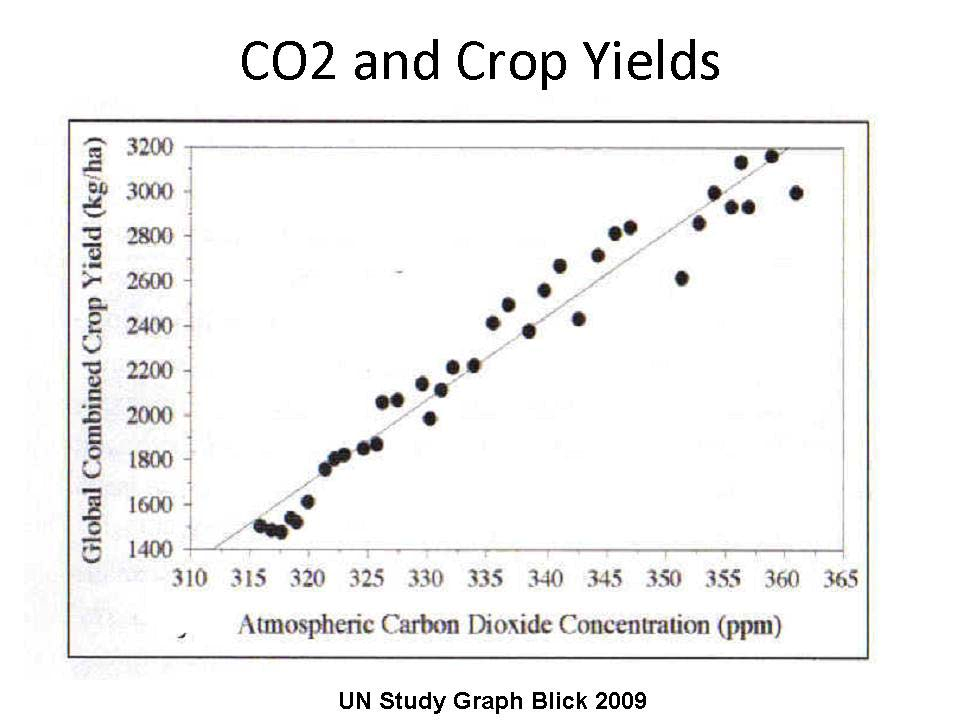 Blick 2009
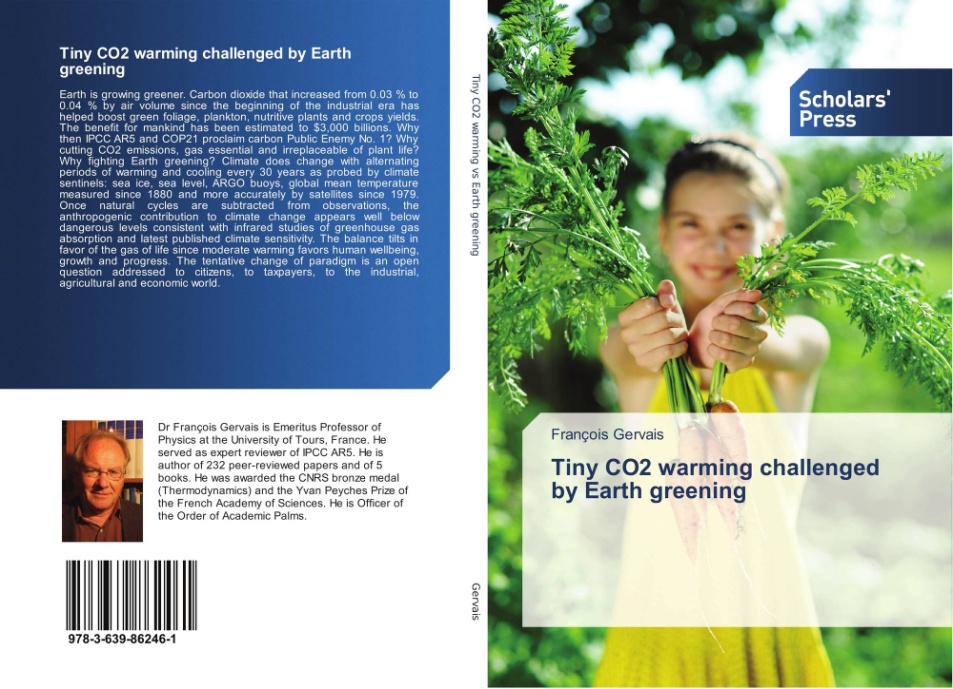 Climate does change in particular with alternating periods of warming and cooling every 30 years

Is the anthropogenic contributions of 0.2°C till 2068 (0.3°C with climate sensitivity of 1°C) a threat?

Future benefit of 29 % of additional plants biomass

Past benefit of € 3000 billions of increase of crop yields
francois.gervais@univ-tours.fr